Omówienie kwestii podatkowych związanych ze sprzedażą wyrobów na zagranicznych targach i wystawach – Opole 8.06.2017 r.
AUSTRIA    BELGIUM    CHINA   CZECH REPUBLIC   GERMANY   HUNGARY 
ITALY         POLAND       ROMANIA       SLOVAKIA         SPAIN          TURKEY
wprowadzenie 1/2
polski rynek jest atrakcyjny dla przedsiębiorców z Czech, głównie ze względu na bliskość geograficzną oraz rozmiar rynku
z kolei dla Polaków, poza bliskością geograficzną, istotną rolę gra m.in. korzystniejszy system podatkowy
istotny jest również fakt, że obydwa kraje należą do Unii Europejskiej
wspólny rynek
wolny przepływ dóbr, osób i kapitału
swoboda przedsiębiorczości
harmonizacja przepisów w zakresie podatku VAT
wprowadzenie 2/2
wejście na obcy rynek - niezależnie od formy - wymaga przeprowadzenia dokładnej analizy i przygotowania planu marketingowego
jedną z metod akwizycji jest udział w targach i wystawach, które są w ogromnej liczbie organizowane na terytorium Polski przez instytucje publiczne i prywatne
także w Czechach organizowane są tego rodzaju eventy
agenda
Zakup usługi organizacji targów
z perspektywy VAT
z perspektywy PIT/CIT
Sprzedaż produktów w czasie targów
z perspektywy VAT
problematyka stosowania kas fiskalnych
z perspektywy PIT/CIT
Podsumowanie
zakup usługi organizacji targów - VAT 1/9
kwalifikacja usługi z perspektywy ustawy o VAT

świadczenie kompleksowe:
co najmniej dwie usługi są ze sobą związane tak ściśle, że obiektywnie tworzą jedno nierozerwalne świadczenie gospodarcze
albo
jedno świadczenie ma charakter główny, a inne pomocniczy
zakup usługi organizacji targów - VAT 2/9
targi jako świadczenie kompleksowe?
szereg czynności:
opłata rejestracyjna
wynajem powierzchni wystawienniczej
budowa i aranżacja stoiska
doprowadzenie mediów
usługi hotelowe i gastronomiczne
rozmieszczenie stoiska
sprzątanie stoiska itp.
różne sposoby wynagradzania - często kompleksowo wynegocjowany budżet, bez podziału na poszczególne płatności
cel świadczenia (!)
zakup usługi organizacji targów - VAT 3/9
(…) usługa najmu powierzchni wystawienniczej w stanie faktycznym ujętym we wniosku o wydanie interpretacji nie jest celem samym w sobie, a dla nabywcy w istocie pozostaje tylko jednym z etapów szerszej usługi (o charakterze kompleksowym) umożliwiającej wzięcie udziału w targach (…) celem i zarazem skutkiem, jakiego oczekiwała zarówno sama strona, jak też inne spółki z grupy była wszak możliwość zaprezentowania się na targach, nie zaś wynajem nieruchomości (…)
	(wyrok Naczelnego Sądu Administracyjnego z dnia 9 maja 2014 r., I FSK 841/13)
zakup usługi organizacji targów - VAT 4/9
opodatkowaniu podatkiem od towarów i usług podlegają m.in. odpłatna dostawa towarów i odpłatne świadczenie usług na terytorium kraju
zakup usługi organizacji targów - VAT 5/9
miejsce świadczenia usług - zasada ogólna:
miejsce, w którym usługobiorca posiada siedzibę działalności gospodarczej
stałe miejsce prowadzenia działalności gospodarczej usługobiorcy, o ile znajduje się w innym miejscu niż jego siedziba działalności gospodarczej
miejsce, w którym usługobiorca posiada stałe miejsce zamieszkania lub zwykłe miejsce pobytu, jeżeli nie posiada on siedziby działalności gospodarczej lub stałego miejsca prowadzenia działalności gospodarczej
zakup usługi organizacji targów - VAT 6/9
miejsce świadczenia usług - wyjątki:
miejscem świadczenia usług związanych z nieruchomościami jest miejsce położenia nieruchomości
miejscem świadczenia usług wstępu na imprezy kulturalne, artystyczne, sportowe, naukowe, edukacyjne, rozrywkowe lub podobne, takie jak targi i wystawy, oraz usług pomocniczych związanych z usługami wstępu na te imprezy, świadczonych na rzecz podatnika, jest miejsce, w którym te imprezy faktycznie się odbywają
zakup usługi organizacji targów - VAT 7/9
podmiot świadczył usługi polegające na kompleksowej organizacji na rzecz zagranicznych producentów udziału w międzynarodowych targach na terenie Polski, gdzie prezentowane były sprzedawane przez nich towary handlowe
wynagrodzenia za świadczoną usługę miało formę wynegocjowanego "budżetu”
podmioty będące nabywcami usługi nie posiadały siedziby ani stałego miejsca prowadzenia działalności gospodarczej w Polsce

jak powinno nastąpić rozliczenie?
zakup usługi organizacji targów - VAT 8/9
(…) nie znajdzie zastosowania art. 28e ustawy o VAT, gdyż świadczone przez wnioskodawcę usługi nie są związane z nieruchomościami (…) nie znajdzie również zastosowania art. 28g ust. 1 ustawy o VAT, bowiem przepis ten wyraźnie wskazuje na usługi wstępu na imprezy typu targi i wystawy. Tymczasem Wnioskodawca świadczy usługi związane z budową i aranżacją stoiska targowego. Zatem stwierdzić należy, że usługi świadczone przez Wnioskodawcę (…) nie są wymienione w wyjątkach od zasady ogólnej, a zatem miejscem ich świadczenia a zarazem opodatkowania będzie terytorium państwa gdzie usługobiorca posiada siedzibę, stałe miejsce zamieszkania albo stałe miejsce prowadzenia działalności, zgodnie z art. 28b ustawy o VAT (…)

(Pismo z dnia 31 grudnia 2013 r. - Izba Skarbowa w Katowicach, sygn. IBPP4/443-459/13/EK)
zakup usługi organizacji targów - VAT 9/9
zakup usługi organizacji targów za granicą to z perspektywy usługobiorcy import usług
rozliczenie podatku następuje w trybie odwrotnego obciążenia
obowiązek podatkowy powstaje z chwilą wykonania usługi, chyba że usługodawca uprzednio otrzyma część lub całość zapłaty
podatek należny wykazać należy więc w okresach rozliczeniowych, w których usługodawca otrzymuje płatności
zakup usługi organizacji targów - PIT/CIT 1/3
jeżeli usługobiorca będący polskim rezydentem podatkowym wypłaca podmiotom zagranicznym należności wynikające z uczestnictwa w organizowanych przez te podmioty targach, nie istnieje obowiązek pobrania podatku dochodowego u źródła
należność za udział w targach nie wiąże się również z obowiązkami informacyjnymi
zakup usługi organizacji targów - PIT/CIT 2/3
obowiązek pobrania podatku u źródła nie wystąpi także, jeżeli usłudze związanej z organizacją targów towarzyszą inne usługi niematerialne, np. reklamowe i promocyjne
zakup usługi organizacji targów - PIT/CIT 3/3
w polsko-czeskiej umowie o unikaniu podwójnego opodatkowania brak regulacji odnośnie do usług niematerialnych
zastosowanie znajduje zasada, że zyski przedsiębiorstwa danego państwa podlegają opodatkowaniu tylko w tym państwie, chyba że przedsiębiorstwo prowadzi działalność gospodarczą w drugim państwie przez położony tam zakład
warunkiem jest posiadanie przez usługodawcę aktualnego certyfikatu rezydencji - zadbać o to musi usługobiorca!!!
[Speaker Notes: avoidance of double taxation – this part will be covert by our tax advisor]
sprzedaż produktów w czasie targów - VAT I kasa fiskalna 1/12
czeski przedsiębiorca może prowadzić działalność gospodarczą w Polsce bez konieczności rejestracji
obowiązki rejestracyjne dotyczą jednak kwestii podatkowych, w szczególności podatku od towarów i usług
sprzedaż produktów w czasie targów - VAT I kasa fiskalna 2/12
do prowadzenia ewidencji obrotu i kwot podatku należnego przy zastosowaniu kas rejestrujących są obowiązani podatnicy dokonujący sprzedaży na rzecz:
osób fizycznych nieprowadzących działalności gospodarczej 
rolników ryczałtowych
sprzedaż produktów w czasie targów - VAT I kasa fiskalna 3/12
zwolnieni z obowiązku ewidencjonowania sprzedaży przy pomocy kasy rejestrującej są podatnicy, u których obrót zrealizowany na rzecz osób fizycznych nieprowadzących działalności gospodarczej oraz rolników ryczałtowych nie przekroczył w poprzednim roku podatkowym kwoty 20.000 zł
jeśli u podatnika korzystającego ze zwolnienia, w trakcie roku obroty ze sprzedaży przekroczą kwotę 20.000 zł, zwolnienie straci moc po upływie dwóch miesięcy następujących po miesiącu, w którym obrót przekroczył ww. limit
sprzedaż produktów w czasie targów - VAT I kasa fiskalna 4/12
sprzedaż:
odpłatna dostawa towarów 
odpłatne świadczenie usług na terytorium kraju
eksport towarów
wewnątrzwspólnotowa dostawa towarów
sprzedaż produktów w czasie targów - VAT I kasa fiskalna 5/12
miejscem świadczenia usług na rzecz podmiotów niebędących podatnikami jest miejsce, w którym usługodawca posiada siedzibę działalności gospodarczej
jeżeli usługi są świadczone ze stałego miejsca prowadzenia działalności gospodarczej znajdującego się w innym miejscu niż siedziba usługodawcy, miejscem świadczenia usług jest stałe miejsce prowadzenia działalności gospodarczej
w pozostałych przypadkach miejscem świadczenia usług jest miejsce, w którym usługodawca posiada stałe miejsce zamieszkania lub zwykłe miejsce pobytu
sprzedaż produktów w czasie targów - VAT I kasa fiskalna 6/12
Podczas targów na terytorium Czech polski przedsiębiorca zamierza sprzedawać przywiezione z Polski artykuły spożywcze. Będzie to sprzedaż na rzecz osób fizycznych nieprowadzących działalności gospodarczej. 

Czy ma obowiązek rejestracji dla potrzeb podatku VAT w Czechach? Czy musi ewidencjonować tę sprzedaż w kasie fiskalnej?
sprzedaż produktów w czasie targów - VAT I kasa fiskalna 7/12
wewnątrzwspólnotowa dostawa towarów (WDT) -przemieszczenie przez podatnika towarów należących do jego przedsiębiorstwa z terytorium kraju, gdzie zostały przez tego podatnika w ramach prowadzonego przez niego przedsiębiorstwa wytworzone, wydobyte, nabyte itp., na terytorium innego kraju, jeżeli mają służyć działalności gospodarczej podatnika
sprzedaż produktów w czasie targów - VAT I kasa fiskalna 8/12
w momencie wywozu towarów do Czech dokonywana jest nietransakcyjna WDT, które opodatkowane jest stawką VAT 0%, pod warunkiem:
rejestracji na potrzeby rozliczania podatku od wartości dodanej w państwie, do którego zostaną przewiezione artykuły spożywcze
wykazania przez podatnika, że posiada dokumenty potwierdzające fakt, że materiały te dostarczono na terytorium innego państwa UE
sprzedaż produktów w czasie targów - VAT I kasa fiskalna 9/12
dalsza sprzedaż wyrobów stanowi dostawę opodatkowaną według przepisów obowiązujących w Czechach
nie dotyczy jej obowiązek ewidencjonowania w kasie rejestrującej, którą podatnik posługuje się w Polsce
podatnik musi jednak sprawdzić, jakie obowiązki w tym zakresie powstają dla niego w Czechach!
sprzedaż produktów w czasie targów - VAT I kasa fiskalna 10/12
Podczas targów na terytorium Polski czeski przedsiębiorca zamierza sprzedawać przywiezione z Czech artykuły spożywcze. Będzie to sprzedaż na rzecz osób fizycznych nieprowadzących działalności gospodarczej. 

Czy ma obowiązek rejestracji dla potrzeb podatku VAT w Polsce? Czy musi ewidencjonować tę sprzedaż w kasie fiskalnej?
sprzedaż produktów w czasie targów - VAT I kasa fiskalna 11/12
sprzedaż wyrobów stanowi dostawę opodatkowaną według przepisów obowiązujących w Polsce
przedsiębiorca czeski musi od razu dokonać rejestracji do podatku VAT w Polsce – nie obowiązuje go zwolnienie do wartości sprzedaży 200.000 zł, nie obowiązuje również ewentualne zwolnienie przysługujące w Czechach
sprzedaż produktów w czasie targów - VAT I kasa fiskalna 12/12
przedsiębiorca musi również posługiwać się kasą fiskalną, o ile dokonuje sprzedaży o wartości przekraczającej 20.000 zł rocznie
wyjątki skutkujące obowiązkiem użycia kasy już przy pierwszej transakcji: np. sprzedaż alkoholu i papierosów, perfum, sprzętu fotograficznego czy części samochodowych
sprzedaż produktów w czasie targów - VAT
zarejestrowany do VAT UE:
transakcje wewnątrzwspólnotowe
faktura VAT - 0%
niezarejestrowany do VAT UE:
faktura VAT ze stawką obowiązującą w kraju wystawcy
brak możliwości odliczenia VAT
wewnątrzwspólnotowe nabycia towarów 1/4
co do zasady, wewnątrzwspólnotowe nabycia towarów, których wysyłka lub transport kończą się w Polsce, zawsze podlegają opodatkowaniu VAT w Polsce (niezależnie od tego, kto jest nabywcą towarów)
jeżeli nabywca towarów podał w związku z daną transakcją numer VAT UE przyznany przez państwo członkowskie inne niż państwo członkowskie zakończenia wysyłki lub transportu, miejsce świadczenia znajduje się, co do zasady, również na terytorium państwa członkowskiego, które wydało ten numer VAT UE
wewnątrzwspólnotowe nabycia towarów 2/4
jeżeli nabywca towarów podał w związku z daną transakcją numer VAT UE przyznany przez państwo członkowskie inne niż państwo członkowskie zakończenia wysyłki lub transportu, miejsce świadczenia znajduje się, co do zasady, również na terytorium państwa członkowskiego, które wydało ten numer VAT UE
wewnątrzwspólnotowe nabycia towarów 3/4
nabycie dokonywane przez podatnika zarejestrowanego jako podatnik VAT UE w Polsce podlega opodatkowaniu:
w Polsce (oraz w państwie zakończenia wysyłki lub transportu, jeżeli jest to państwo członkowskie inne niż Polska) – jeżeli w związku z nabyciem poda on polski numer VAT UE
w Polsce (oraz w państwie zakończenia wysyłki lub transportu, jeżeli jest to państwo członkowskie inne niż Polska) – jeżeli w związku z nabyciem nie poda on polskiego numeru VAT UE ani numeru VAT UE żadnego innego państwa członkowskiego
w państwie członkowskim podania numeru VAT UE, którego użył (oraz w państwie zakończenia wysyłki lub transportu, jeżeli jest to inne państwo członkowskie) – jeżeli w związku z nabyciem podał on numer VAT UE innego niż Polska państwa członkowskiego
wewnątrzwspólnotowe nabycia towarów 4/4
wyjątek -> nabywca jest w stanie udowodnić, że nabycie zostało opodatkowane na terytorium państwa członkowskiego, na którym towary znajdują się w momencie zakończenia ich wysyłki lub transportu
REJESTRACJA JAKO PODATNIK VAT W POLSCE 1/4
przed dniem dokonania pierwszej sprzedaży towaru lub usługi, opodatkowanej podatkiem VAT na terenie Polski należy zarejestrować się jako podatnik VAT w Polsce
podmioty nieposiadające siedziby w Polsce nie są uprawnione do korzystania ze zwolnienia od obowiązku rejestracji, obowiązującego do dnia przekroczenia 200.000 zł wartości sprzedaży netto w ciągu roku podatkowego
REJESTRACJA JAKO PODATNIK VAT W POLSCE 2/4
przed dokonaniem pierwszej czynności będącej przedmiotem opodatkowania:
należy złożyć wniosek o rejestrację jako podatnik VAT za pomocą formularza VAT-R do Naczelnika Drugiego Urzędu Skarbowego Warszawa-Śródmieście 
należy pamiętać, żeby wypełnić część C.3. formularza VAT-R, gdyż podmiot będzie płatnikiem VAT UE)
rejestracja dla celów VAT jest bezpłatna; jednakże opłata za potwierdzenie zarejestrowania jako podatnik VAT wynosi 170 zł; zaleca się uzyskanie potwierdzenia
REJESTRACJA JAKO PODATNIK VAT W POLSCE 3/4
oprócz zgłoszenia rejestracyjnego, urząd skarbowy może poprosić o przedstawienie następujących dokumentów:
umowa spółki (akt założycielski/akt notarialny/statut)
aktualny odpis z rejestru handlowego (w kraju siedziby spółki) – oryginał tłumaczenia wraz z kopią wersji obcojęzycznej
aktualne potwierdzenie rejestracji do VAT (z kraju siedziby spółki) – oryginał tłumaczenia wraz z kopią wersji obcojęzycznej
umowa z bankiem potwierdzająca otwarcie rachunku bankowego w Polsce, ewentualnie oświadczenie o niewystępowaniu o zwrot podatku VAT
dokładny opis działalności spółki w Polsce (z podaniem kodu PKD 2007) wraz z oświadczeniem, czy spółka posiada stałe miejsce prowadzenia działalności na terenie Polski, czy posiada zaplecze osobowe, techniczne i biurowe, niezbędne do prowadzenia działalności gospodarczej
REJESTRACJA JAKO PODATNIK VAT W POLSCE 4/4
w przypadku podmiotu, który nie posiada numeru NIP, konieczne jest również złożenie zgłoszenia identyfikacyjnego NIP-2:
wydanie informacji o nadaniu NIP podlega opłacie skarbowej w wysokości 21 zł
formularz również składa się do Naczelnika Drugiego Urzędu Skarbowego Warszawa-Śródmieście
jeżeli podmiot działa za pośrednictwem pełnomocnika, konieczne jest każdorazowe złożenie pełnomocnictwa wraz z dowodem uiszczenia opłaty skarbowej w kwocie 17 zł
Niedopełnienie obowiązku zgłoszenia identyfikacyjnego lub jego aktualizacji 1/2
art.  81.  Kodeksu karnego skarbowego
§  1.  Podatnik lub płatnik, który wbrew obowiązkowi:
1) nie dokonuje w terminie zgłoszenia identyfikacyjnego albo aktualizacji objętych nim danych albo też podaje w nim dane niezgodne ze stanem rzeczywistym lub niepełne,
2) dokonuje zgłoszenia więcej niż jeden raz,
3) nie podaje numeru identyfikacji podatkowej lub podaje numer nieprawdziwy,
podlega karze grzywny za wykroczenie skarbowe.
Niedopełnienie obowiązku zgłoszenia identyfikacyjnego lub jego aktualizacji 2/2
karą za wykroczenia skarbowe jest kara grzywny określona kwotowo; kara grzywny może być wymierzona w granicach od jednej dziesiątej do dwudziestokrotnej wysokości minimalnego wynagrodzenia, chyba że kodeks stanowi inaczej
dodatkowymi środkami karnymi są m.in.:
przepadek przedmiotów
ściągnięcie równowartości pieniężnej przepadku przedmiotów
sprzedaż produktów w czasie targów - PIT/CIT 1/5
zgodnie z polsko-czeską umową o unikaniu podwójnego opodatkowania, zyski przedsiębiorstwa danego państwa podlegają opodatkowaniu tylko w tym państwie, chyba że przedsiębiorstwo prowadzi działalność gospodarczą w drugim państwie przez położony tam zakład
sprzedaż produktów w czasie targów - PIT/CIT 2/5
"zakład" oznacza stałą placówkę, przez którą całkowicie lub częściowo prowadzona jest działalność gospodarcza przedsiębiorstwa, w szczególności:
siedzibę zarządu
filię lub biuro
fabrykę lub warsztat
kopalnię, źródło ropy naftowej lub gazu, kamieniołom lub każde inne miejsce wydobywania zasobów naturalnych
a także świadczenie usług, włączając usługi doradcze lub menedżerskie, wówczas, gdy działalność o takim charakterze trwa na terytorium drugiego państwa przez okres lub okresy przekraczające łącznie 6 miesięcy w jakimkolwiek 12 miesięcznym okresie
sprzedaż produktów w czasie targów - PIT/CIT 3/5
spółka zajmuje się sprzedażą odzieży oraz akcesoriów, 
spółka posiada siedzibę na terytorium Polski i podlega w Polsce niegraniczonemu obowiązkowi podatkowemu 
spółka zamierza podpisać umowę o świadczenie usług z podmiotem posiadającym siedzibę na terytorium Republiki Czeskiej i podlegającym obowiązkowi podatkowemu w Republice Czeskiej
usługi mają być świadczone zarówno na terenie Czech, jak i Polski, w ramach swojej działalności gospodarczej usługodawcy
sprzedaż produktów w czasie targów - PIT/CIT 4/5
w ramach wykonywania umowy usługodawca zobowiązuje się świadczyć usługi w zakresie:
sprawdzenie rynku i wyszukanie najlepszych partnerów do współpracy oraz pomoc w negocjacjach handlowych
wykonywanie bieżących tłumaczeń
pomoc w rekrutacji osób czeskojęzycznych
koordynacja i kontrola prowadzonych działań marketingowych na rynku czeskim

czy powstanie zakład, a dalej obowiązek podatkowy w Czechach?
sprzedaż produktów w czasie targów - PIT/CIT 5/5
Nie uważa się, że przedsiębiorstwo posiada zakład w Umawiającym się Państwie tylko z tego powodu, że podejmuje ono w tym Państwie czynności za pośrednictwem pośrednika, generalnego komisanta albo jakiegokolwiek innego niezależnego przedstawiciela, pod warunkiem, że osoby te działają w ramach swojej zwykłej działalności. 

	brak zakładu = brak obowiązku podatkowego
DZIĘKUJĘ ZA UWAGĘ!
kontakt
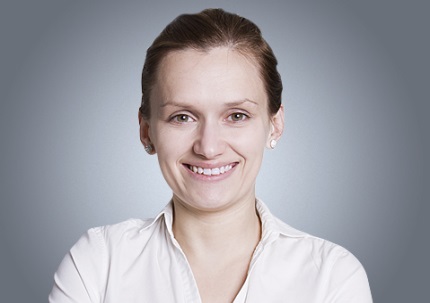 Kancelaria Prawna Schampera, Dubis, Zając i Wspólnicy sp.k.

Biuro we Wrocławiu
Plac Solny 16
50-062 Wrocław, 
Tel.  +48 71 326 51 40
Fax  +48 71 326 51 41

Biuro w Warszawie
ul. Rzymowskiego 3102-697 Warszawa
Tel. +48 22 697 77 40Fax +48 22 697 77 41
Aleksandra Krawczyk-Giehsmann
adwokat, doradca restrukturyzacyjnyaleksandra.krawczyk@sdzlegal.pl